1. NATURAL SCIENCE               A.  is the application of scientific research to human needs (Economics, Computer Science, 
Engineering, Management, Health Science
)
2. SOCIAL SCIENCE       B.  is the study of natural phenomena (Biology, Chemistry, Physics, Earth Science, 
Geography, Ecology, Astronomy)
       
3.APPLIED SCIENCE           C.   is the study of the behavior of human beings and societies
 (Psychology, Education, History, Politics, Sociology)
I’M INTERESTED IN….BECAUSE….
BIOLOGY            HISTORY                   
ECONOMICS                                   MANAGEMENT
                       HEALTH SCIENCE 
ECOLOGY                        ASTRONOMY                   PHYSICS 
             ENGLISH                COMPUTER SCIENCE
ENGINEERING 
                  PSYCOLOGY                  SOCIOLOGY
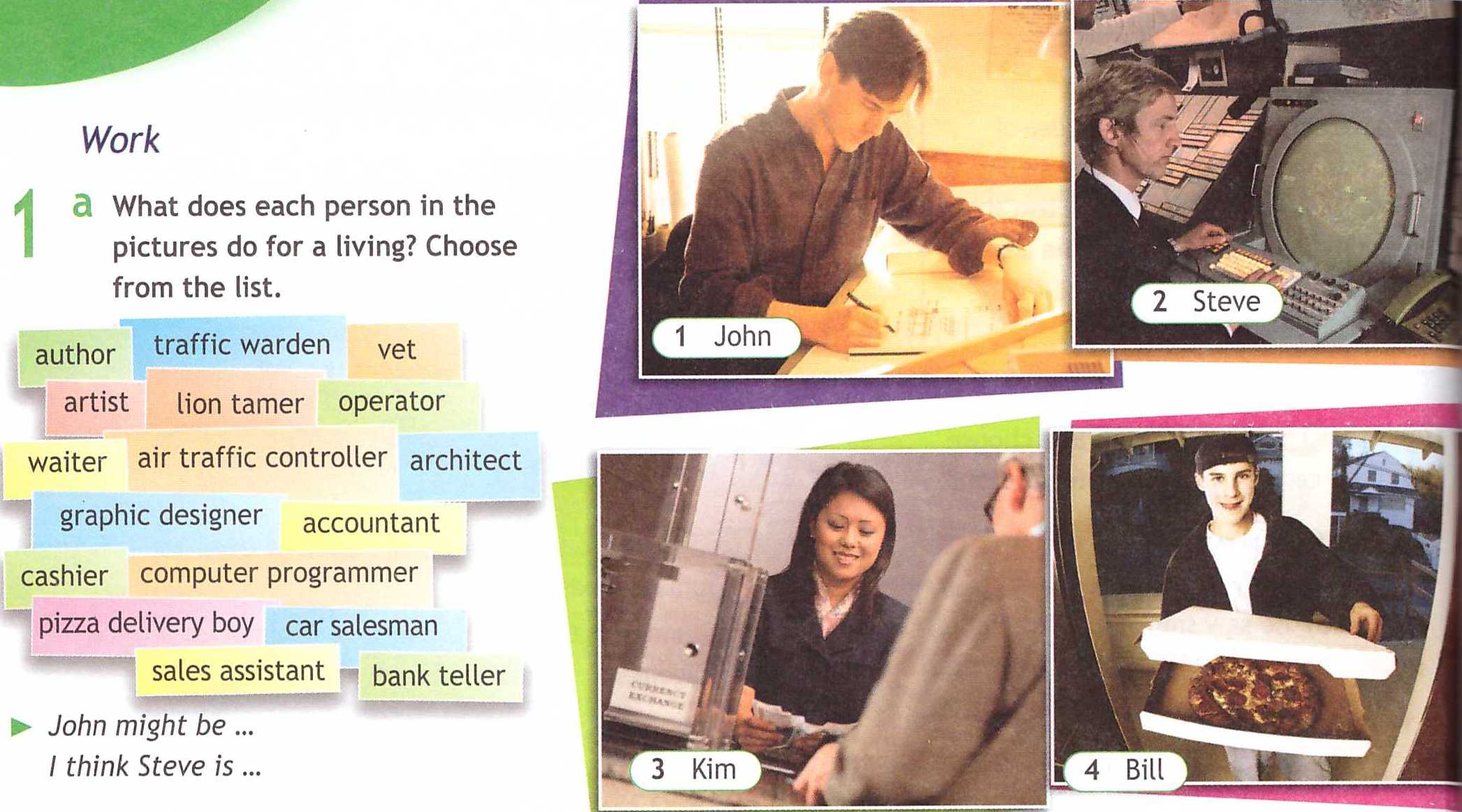 I think, Steve is a..
 Bill might be a…
You should study….to become…
What would you like to do for a living?

I’d like to become a…
My mum has a full-time job as a kindergarten teacher. She doesn’t have to wear a uniform at work. 
My dad is a forester. He often has to work overtime.